Human-Centric Digital Evolution in the Age of Transformation
March 11, 2025
Presented by MAPS
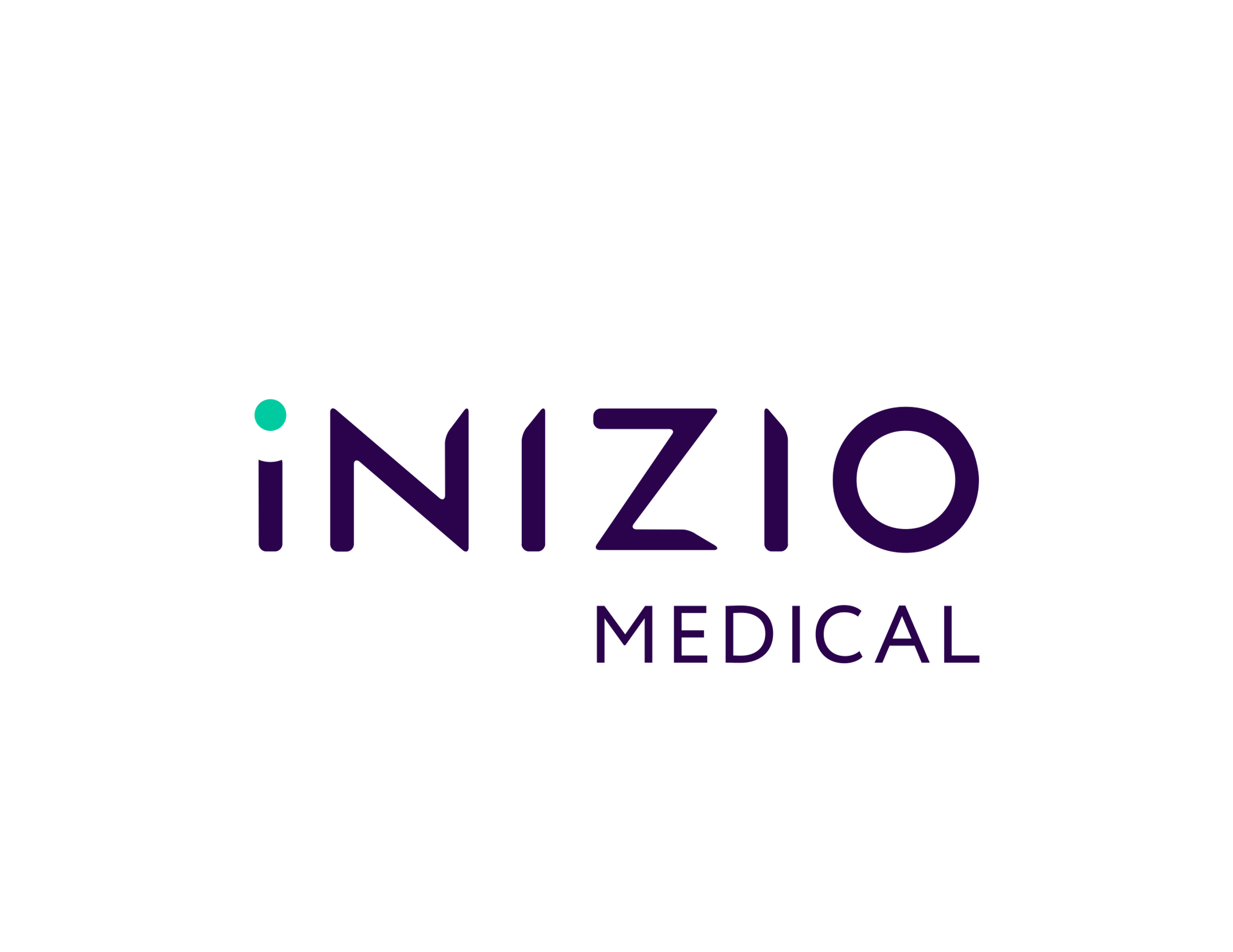 Human-Centric Digital Evolution in the Age of Transformation
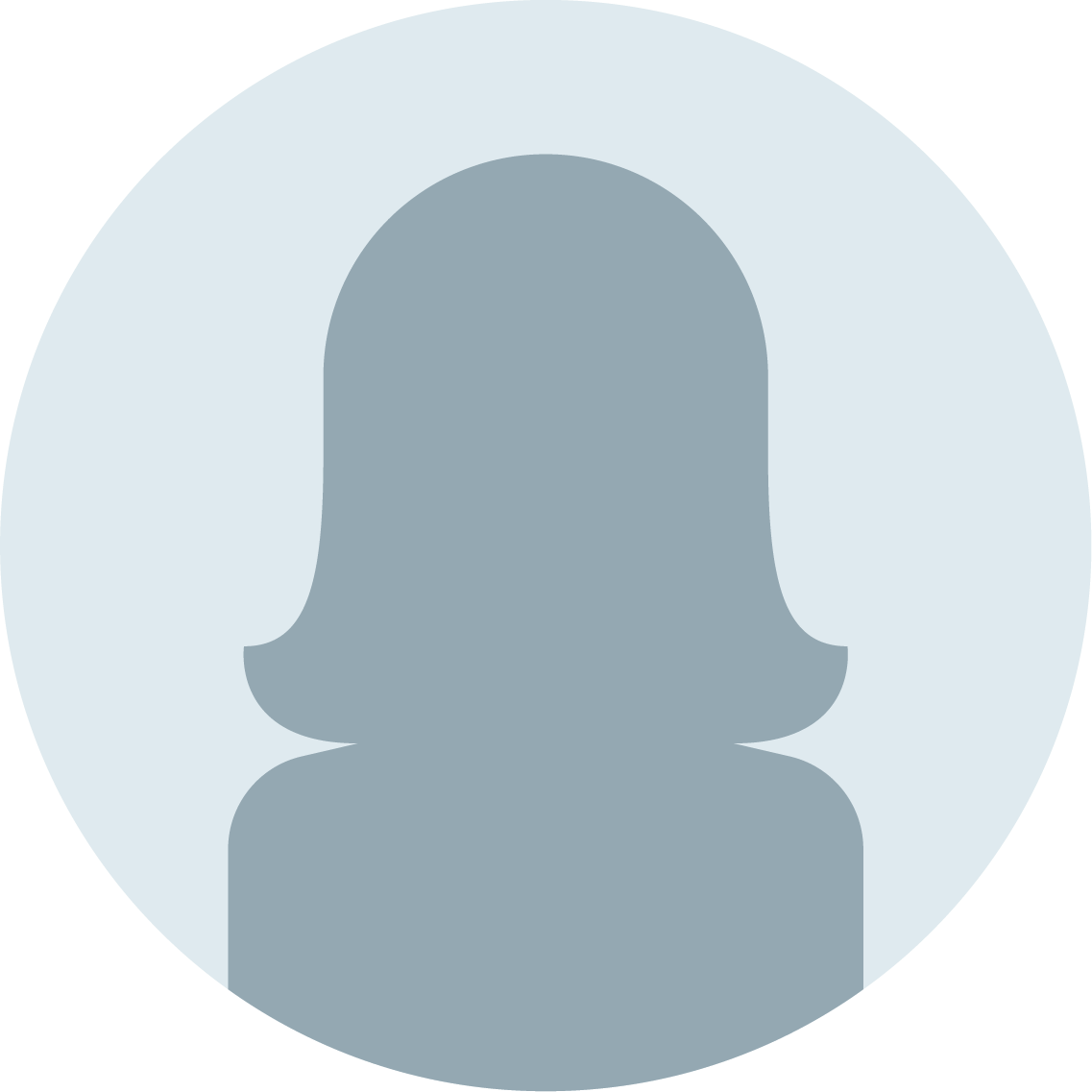 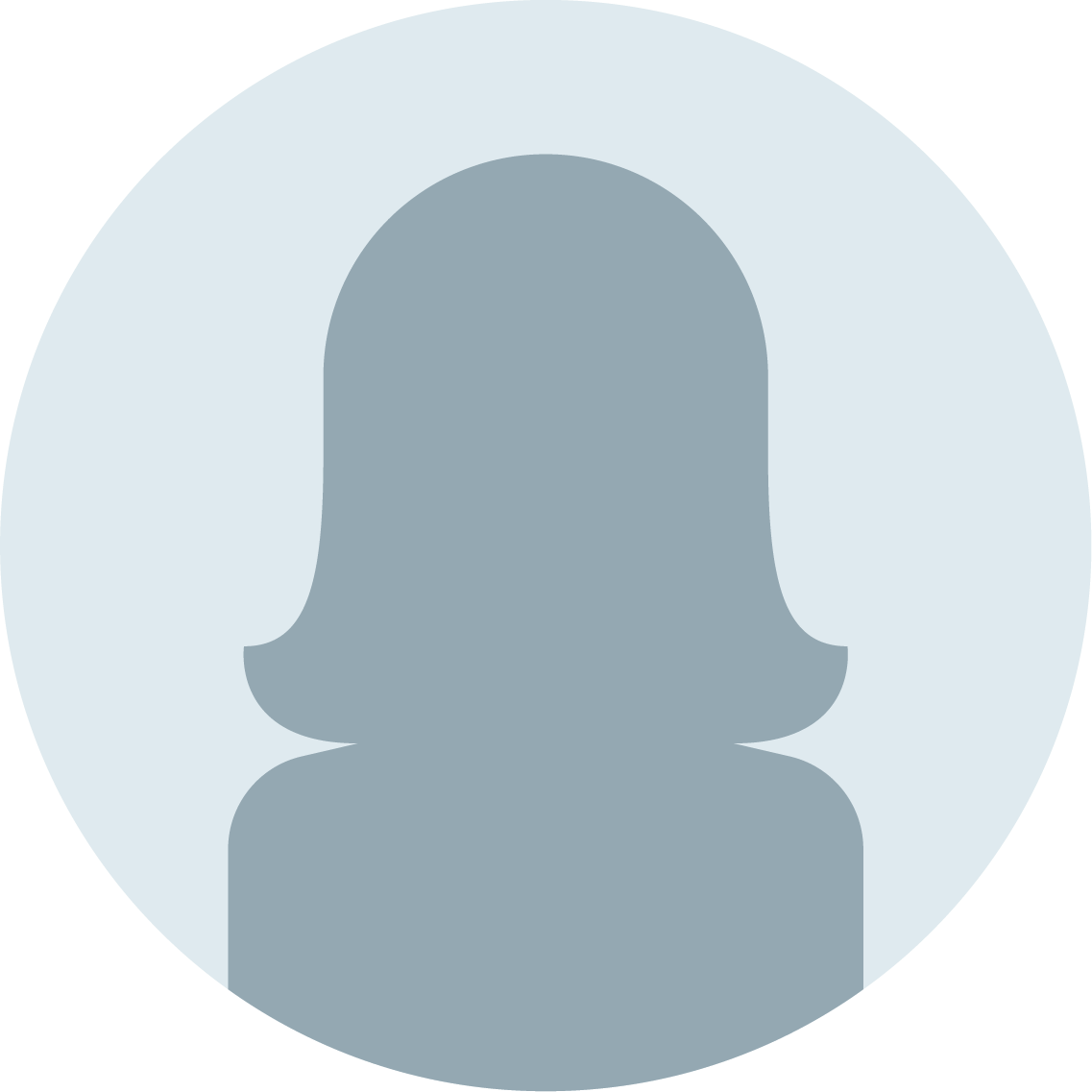 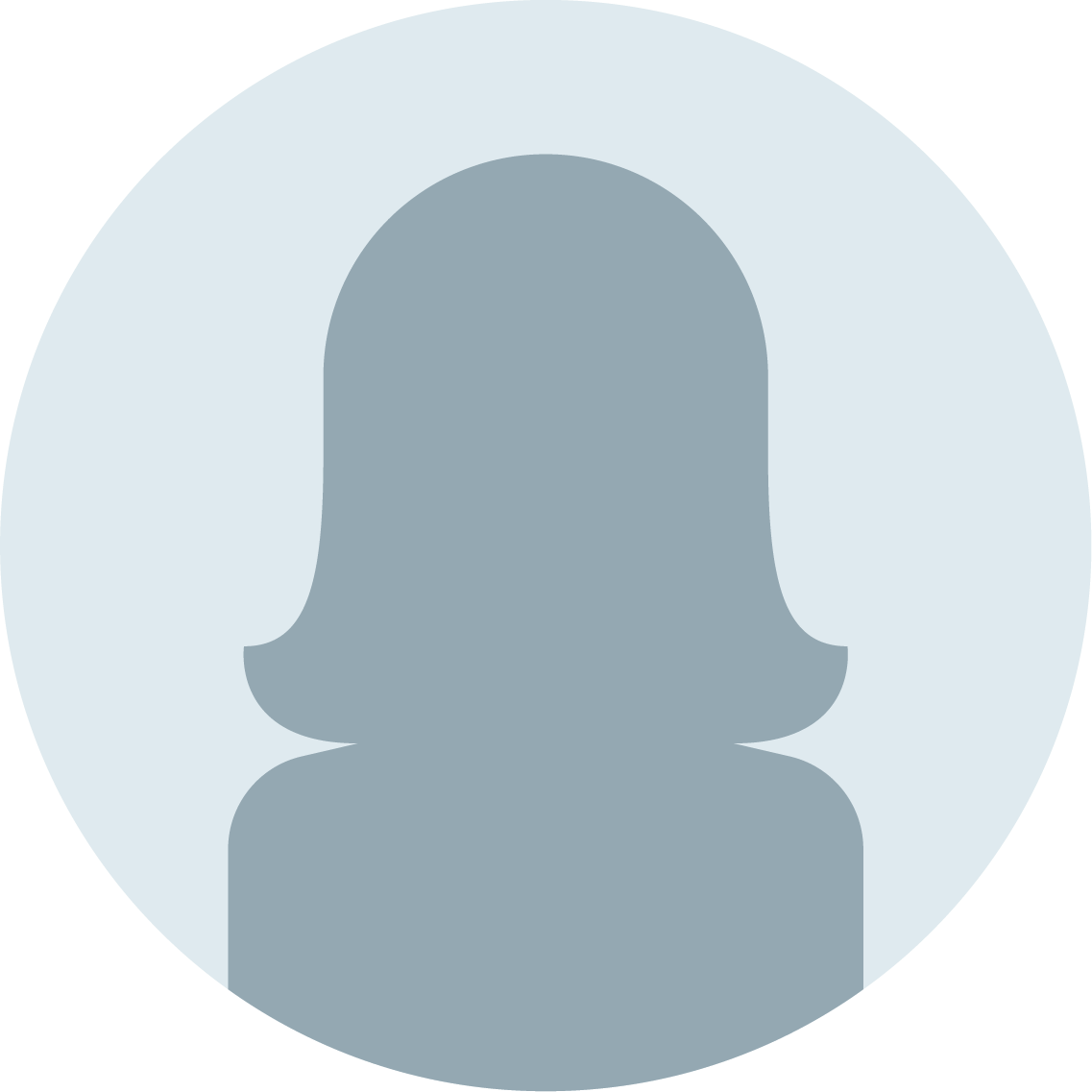 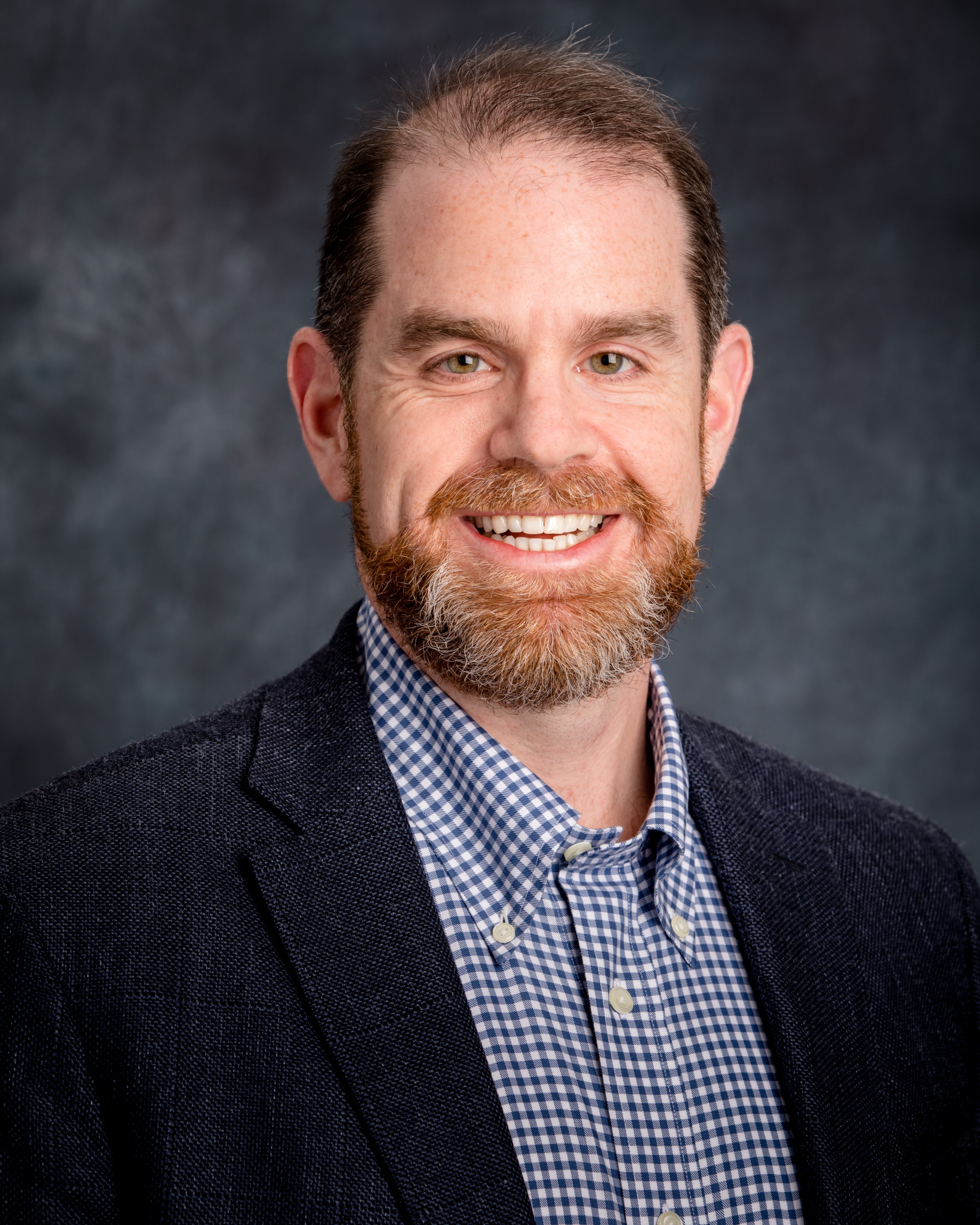 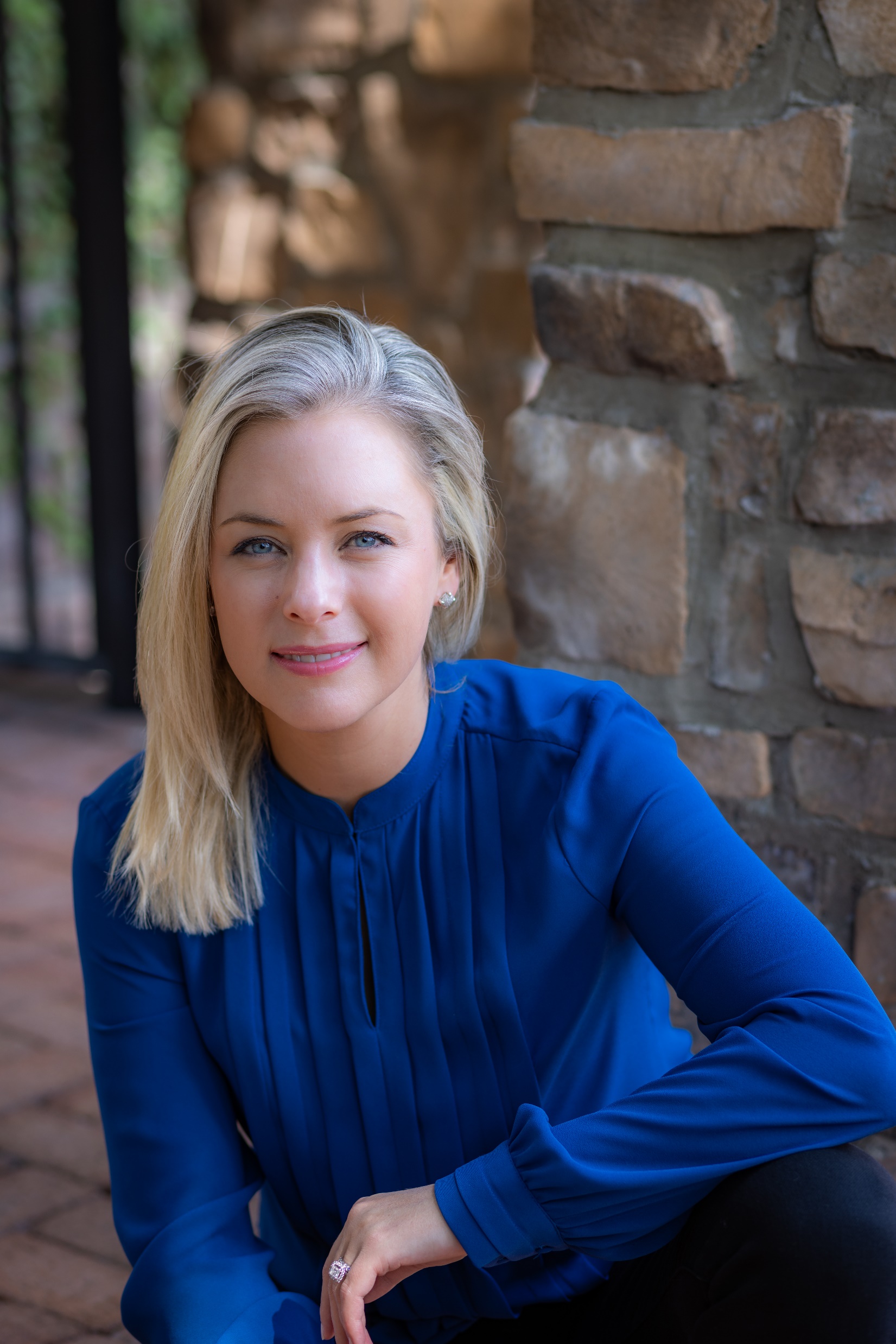 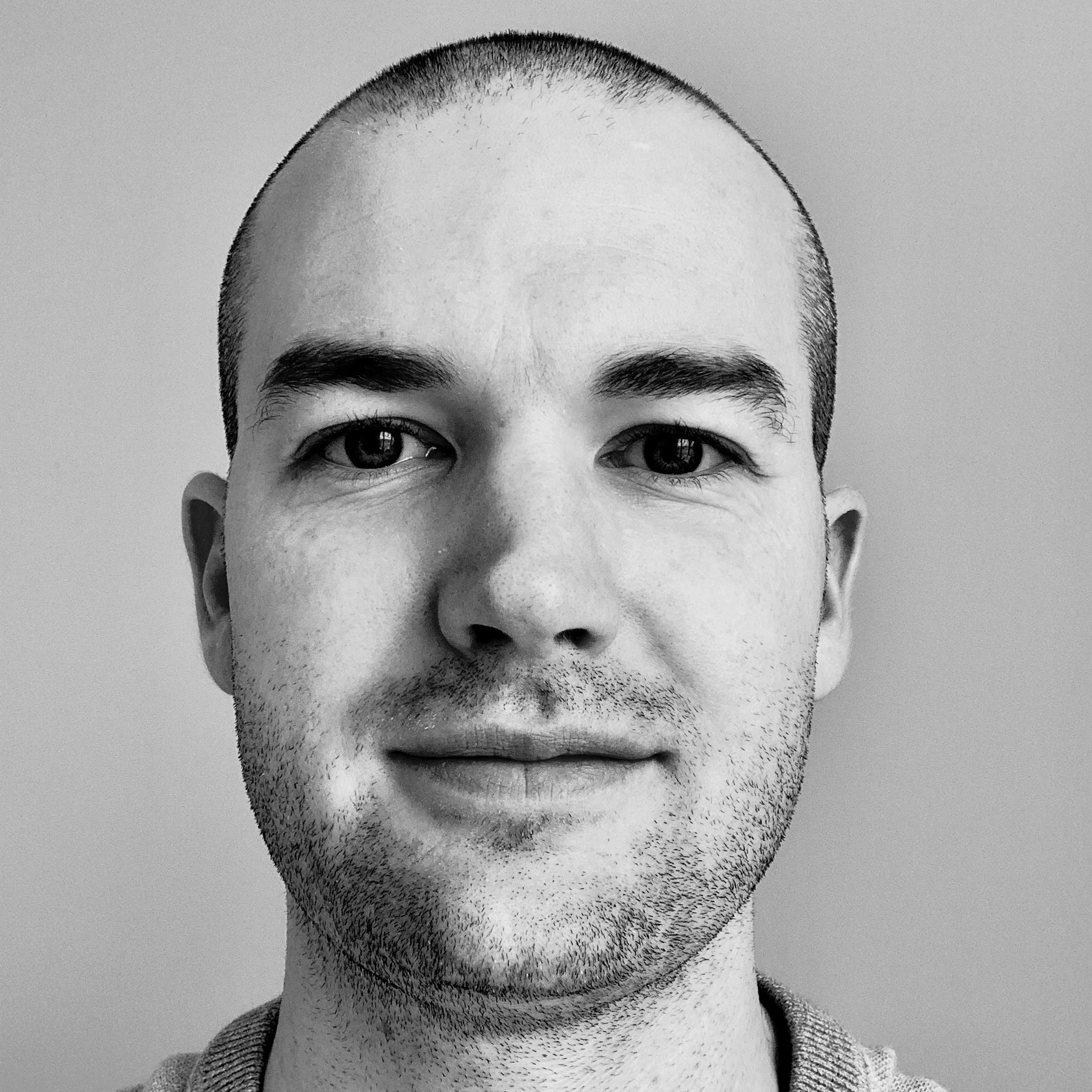 Michael Kahn
Kelly Malloy
David Woods
Senior Director, Medical Affairs Operations Leader
Spark Therapeutics
USA
SVP AI + Augmented Intelligence Customer Success
Inizio Medical
USA
VP Medical Analytics + Innovation
Inizio Medical
Switzerland
Human-Centric Digital Evolution in the Age of Transformation
Conflicts of Interestand Disclosures
MAPS is committed to ensuring full disclosure of potential Conflicts of Interest (COI) by session presenters/developers. While a presenter COI is not prohibited nor necessarily harmful to the learner, it is important that this be shared with the learner so the learner may make an informed decision regarding material presented. A COI includes any transaction or relationship which presents, or may present, a conflict between a presenter/developer's - or his/her spouse/life partner’s - personal, business or other interests. 
The following faculty and planning members do disclose financial relationships: 
The faculty and planning members do NOT have any financial relationships to disclose
Human-Centric Digital Evolution in the Age of Transformation
Educational Objectives
This session will provide a learning opportunity for our audience by:
By the end of this session, you’ll walk away with a better understanding of the core challenges that many across Medical Affairs are facing today, a practical framework for navigating transformation, and real-world insights from those who have done it.
Human-Centric Digital Evolution in the Age of Transformation
Key challenges to digital transformation for Medical
Rapid digital evolution but cautious adoption in Medical teams.
The disconnect between AI as a technology and real-world use.
Change management as a short-term pain for long-term gain.
[Speaker Notes: Kelly – What’s your favorite analogy for how challenging folks are finding it to implement AI solutions today?

Michael – what are the inherent challenges in managing change when introducing new digital innovations, from your POV?]
Human-Centric Digital Evolution in the Age of Transformation
Transformation for Pharma has meant transformation for Medical
Changing decision makers and evolving needs of what is required to show differentiation versus SoC
Need to evaluate novel technologies and platforms for use in clinical practice and to aid internal processes
Higher volume of insights and perspectives to consider and needs to address
New and more numerous evidence sources to interpret and communicate across stakeholders
[Speaker Notes: Michael – give us a sense – from your time in industry, on a scale of 1-10, how significant have these and other changes been? What of these ‘transformations’ has been the most challenging to Medical in your view?

Kelly – can you speak to the challenging nature of the volume of data, insight, perspective at this juncture?]
Human-Centric Digital Evolution in the Age of Transformation
Where’s the humanity?
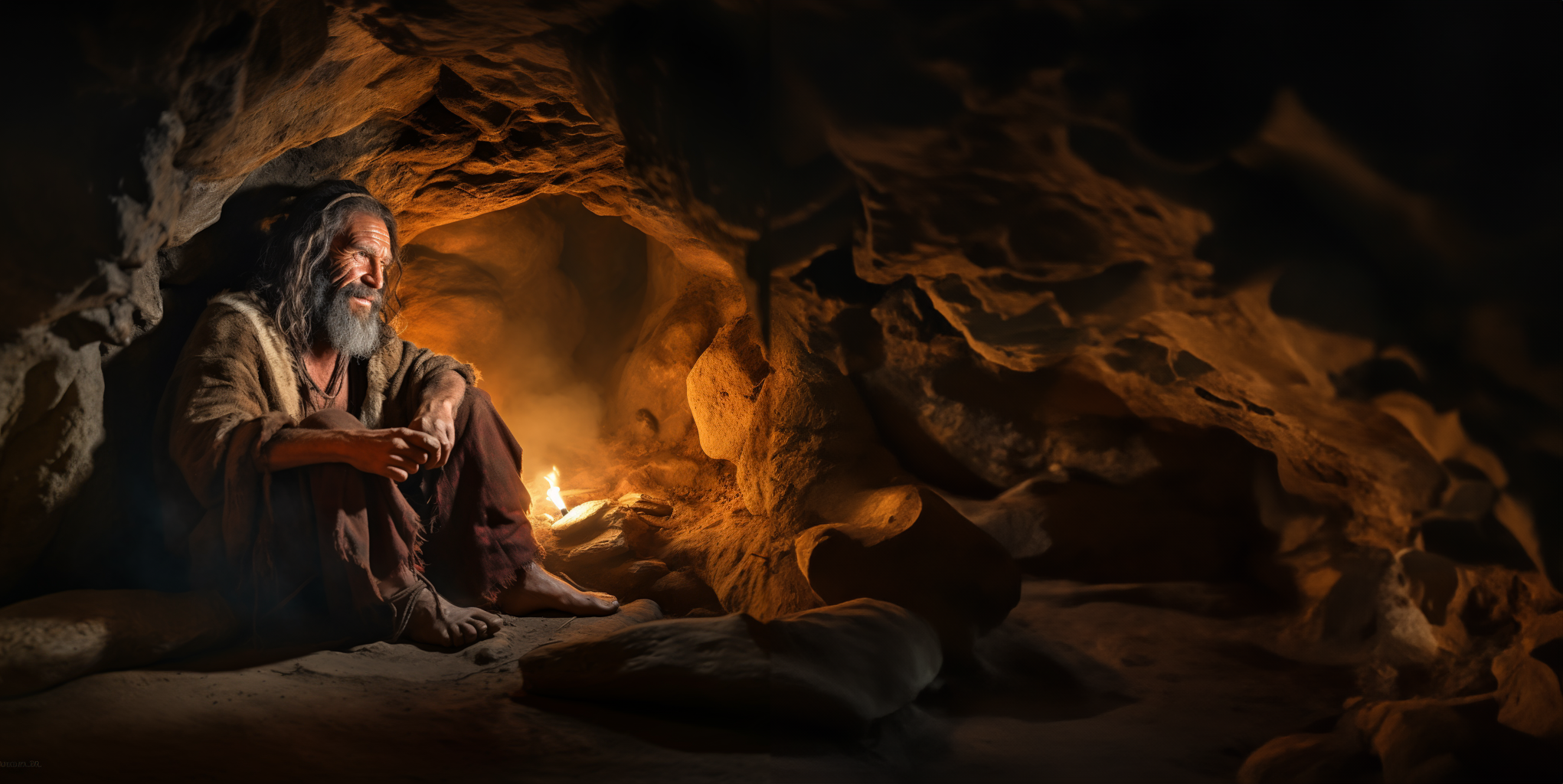 Midjourney + Adobe Firefly
Midjourney + Adobe Firefly
[Speaker Notes: It hasn’t left – but the reality is a lot of transformation can ‘happen’ to humans, making it feel like we are not in control. However, this is farthest from the truth! 

Michael: Transformation can be a big, scary word. But if we reframe that as growth, that is a really positive and productive way to position your mindset.

Michael: It helps to get comfortable with being uncomfortable.]
Human-Centric Digital Evolution in the Age of Transformation
Poll
What is the biggest roadblock in your

 
digital innovation/AI adoption journey?

Data
Technology Stack/Platforms
People and Process
[Speaker Notes: Quiz options:
Data
Technology Stack/Platforms
People and Process]
Human-Centric Digital Evolution in the Age of Transformation
Humans are at the center of transformation efforts
Process
Roles and responsibilities
Sequences
Co-dependencies
https://hbr.org/2022/03/customer-experience-in-the-age-of-ai
[Speaker Notes: Michael – in your view, why is the human element of transformation so critical? And, if humans ARE at the center of this, what does effective transformation look like? 

Process
Roles and responsibilities
Sequences
Co-dependencies]
Human-Centric Digital Evolution in the Age of Transformation
Planning and Managing Change
How do we plan for the change?
What if we’re already IN the change?
[Speaker Notes: How do we plan for the change?

Answer the “why”: Why do we want to get there? Articulate the vision with clarity, creativity, energy.
Know where we stand and what it will take to close ‘the gap’ (start with the end in mind)
Mindset, Skillset, Toolset
1% improvements

What if we’re already IN the change?
Know that it’s not a linear progression
Managing expectations
Hold up! Stop, Look, Listen
Know when to change course]
Human-Centric Digital Evolution in the Age of Transformation
Let’s look at a three key factors to effective change
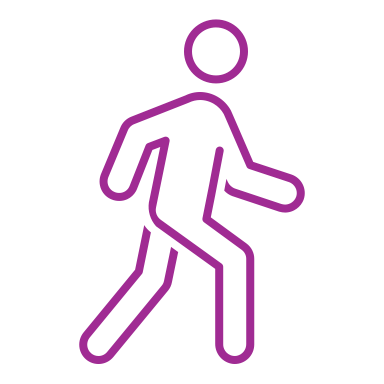 ID The Right
Business Challenge
Empower 
Human-driven
Workflows
Overcome
resistance, 
build long-term
value
[Speaker Notes: “What are the first, actions that Medical Affairs teams can take to begin their digital transformation journey, and how do you recommend prioritizing these actions?”
- Really dependent on org culture, work styles. (top down) Great starting point is an agenda discussion point at LT to start. (bottom up) Get the right buy-in (1:1).

“Can you share an example from your experience where overcoming resistance to digital adoption led to a measurable improvement in outcomes? What were the key turning points?”
Don’t understand the benefits (take a WIIFT approach). Evidence-driven people – bring them the evidence!
You get the results that you incentivize. 

“How do you ensure that the push for digital innovation doesn’t overshadow the essential human elements—like creativity and empathy—that drive successful patient outcomes?”

“What metrics or indicators have you found most effective for tracking the success of digital initiatives in Medical Affairs, and how do you balance short-term wins with long-term transformation?”

“In your view, what are the most critical components of a successful change management strategy when integrating AI into existing workflows? How do you keep teams engaged throughout the change management process?”

“What role does leadership play in fostering a culture that embraces digital transformation, and what practical steps can leaders take to align their teams around these new technologies?”

“What are the biggest pitfalls you’ve observed when organizations try to integrate AI into their processes, and what practical measures can be taken to mitigate these risks?”
Don’t train an AI agent that’s public! (ensure you have AI-specific guidance, principles, etc). 
Don’t take a shotgun approach to experimentation (be laser focused as much as you can, be disciplined in your goals and pain points).]
Human-Centric Digital Evolution in the Age of Transformation
Where do I start? A Practical Self-diagnostic
Initiating
Learning
Standardization
Accelerating
Excelling
Understand how your org works best to innovate

Emphasize quick wins

Build leadership support

Basic training to raise awareness
Focus on deeper skill-building

Pilot programs

Create a culture that supports and values innovation
Work on integrating tools

Formalize governance

Develop measurement frameworks and assess outcomes
Push innovation

Refine AI use cases

Streamline cross-functional collaboration
Continue to innovate and push the limits of what is possible with your:

Fully integrated tech stack

Culture of continuous improvement

Strong leadership support
FOCUS AREAS
Where do you sit?
ORGANIZATIONAL MATURITY
The single most important aspect of transforming Medical teams is the people